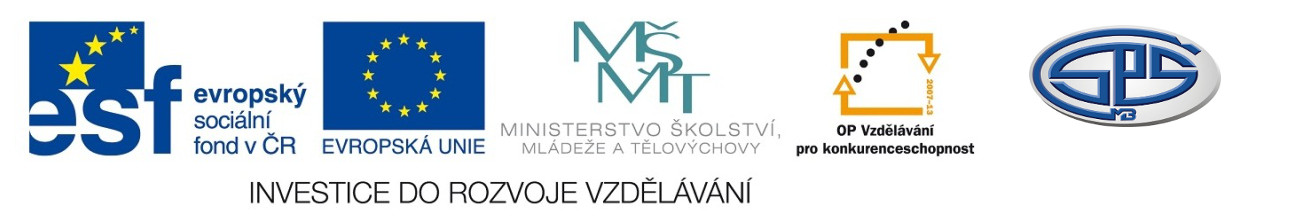 Nové literární skupiny    I.Mgr. Ludmila Růžičková
Střední průmyslová škola, Mladá Boleslav, Havlíčkova 456
CZ.1.07/1.5.00/34.0861
MODERNIZACE VÝUKY
Anotace
Předmět: český jazyk a literatura
Ročník: IV. ročník SŠ
Tematický celek: Poezie a divadlo po druhé 				           světové válce
Klíčová slova: Skupina 42, inspirace velkoměstem,  		     depoetizace jazyka, Kolář, Blatný, 			     Kainar, prolážForma: výklad	
Datum vytvoření: 22. 9. 2012
Nové literární skupiny
Nastupující básnická generace                             nový přístup k psaní poezie, experimenty

1.   SKUPINA 42       /1942-1948/
       autoři      Jiří Kolář
                        Josef Kainar
                        Ivan Blatný
                                     autoři, kteří se nechávají
 			                 inspirovat velkoměstem
Jiří Kolář    /1914 – 2002/
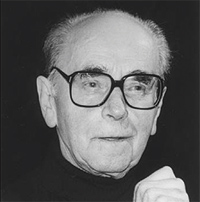 výrazná osobnost české            i evropské poválečné kultury
básník a výtvarník
od r. 1980 žil v Paříži
Obr. č. 1
bás. sb. Dny v roce /1948/ 
snaha o depoetizaci jazyka,  básně mají podobu deníkových záznamů - jsou bezprostřední, autentické, připomínají všední řeč obyčejných lidí

/ukázka   V sousedství měl dílnu sklenář       str.  103/
Roky v dnech    r. 1949 rozmetána sazba prozaického protějšku předchozí sbírky, jednalo se o faktografické záznamy, úvahy o umění, portréty přátel ze Skupiny 42

Prométheova  játra    kniha veršů, próz, překladů        a deníkových záznamů z r. 1950, za její rukopis byl       v r. 1952 vězněn
			/oba soubory vyšly později v samizdatu/

    proláž – nový typ básně založené na prokládání textu 	         (obdoba koláže ve výtvarném umění)
Od 60. let se Jiří Kolář věnoval více výtvarnému umění
Obr. č. 2
Ve světě proslul zejména svými
kolážemi        rolážemi        muchlážemi
/ukázka         báseň Mezi tupci                str. 105/
Ivan Blatný  /1919-1990/
od r. 1948 v londýnském exilu
 od 50. let v psychiatrické léčebně

 Melancholické procházky
 /1941/   bás. sbírka odrážející    	  atmosféru rodného Brna
Obr. č. 3
Stará bydliště
bás. sb. vydaná r. 1979 v Torontu
obsahuje smutné verše, vzpomínky, pocity beznaděje

/ukázky    str. 108 - 109/
Josef Kainar			      /1917 – 1971/
básník existenciálního   
   zaměření navazující na   halasovskou linii poezie
 sklon k epice, k prozaizaci   verše
 uplatnění hudebních forem   (blues, jazz), některé jeho   verše zhudebněny
 nepatetický, ironický pohled  na svět
 autor písňových textů
Obr. č. 4
bás. sb.   Nové mýty
Člověka hořce mám rád
Lazar a píseň
Moje blues
ukázky z tvorby Josefa Kainara
b. Stříhali dohola malého chlapečka           str. 112
	video - http://www.youtube.com/watch?v=B7OPO_Xj90M

b. Kocourek           str. 113
Zdroje
SOCHROVÁ, M. ČÍTANKA IV. k Literatuře v kostce 1. dotisk 1. vyd. Praha: FRAGMENT, 2007.  ISBN 978-80-253-0361-0.
SOCHROVÁ, M. KOMPLETNÍ PŘEHLED české a světové LITERATURY 1. vyd. Havlíčkův Brod: FRAGMENT, 2007. ISBN 978-80-253-0311-5.

Obr. č. 1 nadacedrak.com: [online] [vid. 20.1.2013]. Dostupné z: http://www.nadacedrak.com/FRONTEND/IMG/PICTURES/image/kolar-portret-sm.jpg
Obr. č. 2 Elektronická učebnice literatury: [online][16.9.2010] [vid. 20.1.2013]. Dostupné z: http://www.eucebnice.cz/literatura/kolar.html
Obr. č. 3 Ivan Blatný - Encyklopedie dějin města Brna - Profil osobnosti: [online] [vid. 20.1.2013]. Dostupné z http://encyklopedie.brna.cz/home-mmb/?acc=profil_osobnosti&load=2440
Obr. č. 4 iDNES.cz: [online] [vid. 20.1.2013]. Dostupné z:  http://santroch.blog.idnes.cz/c/231069/Vzpominacek-16-listopadu-Josef-Kainar.html

Vid. č. 1 youtube.com: [online] [vid. 20.1.2013]. Dostupné z: http://www.youtube.com/watch?v=B7OPO_Xj90M